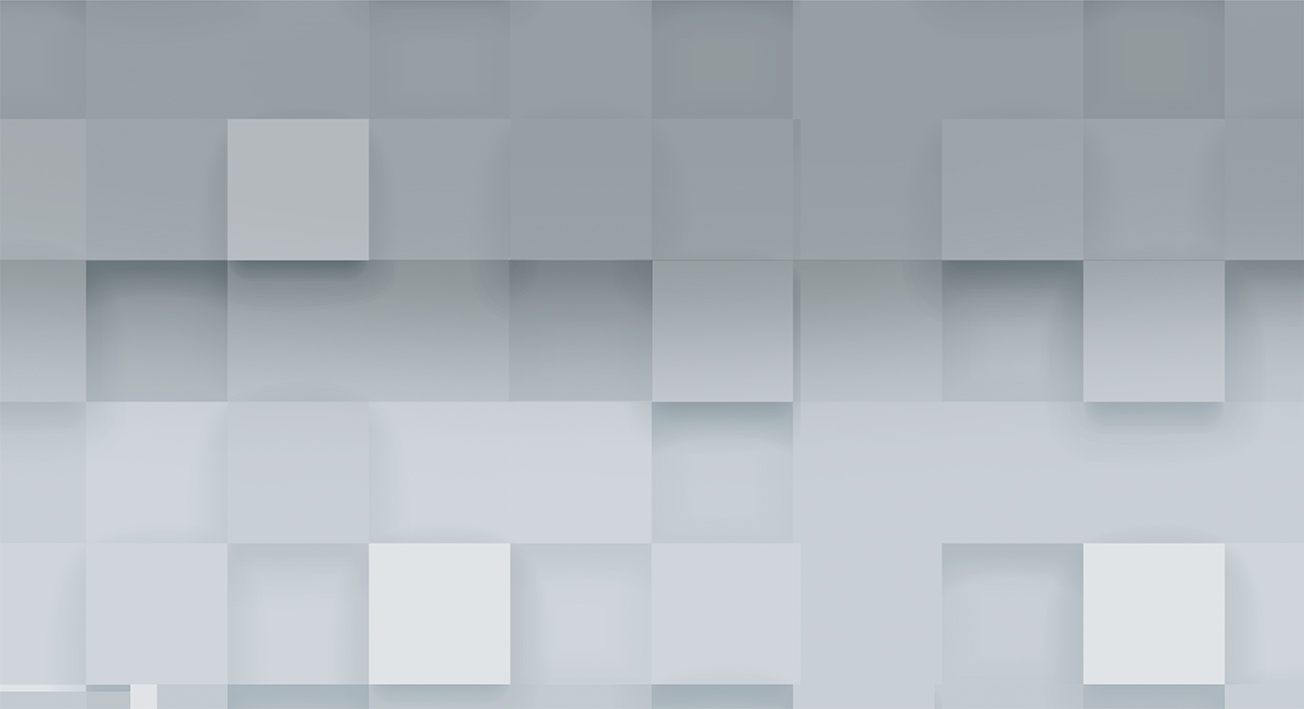 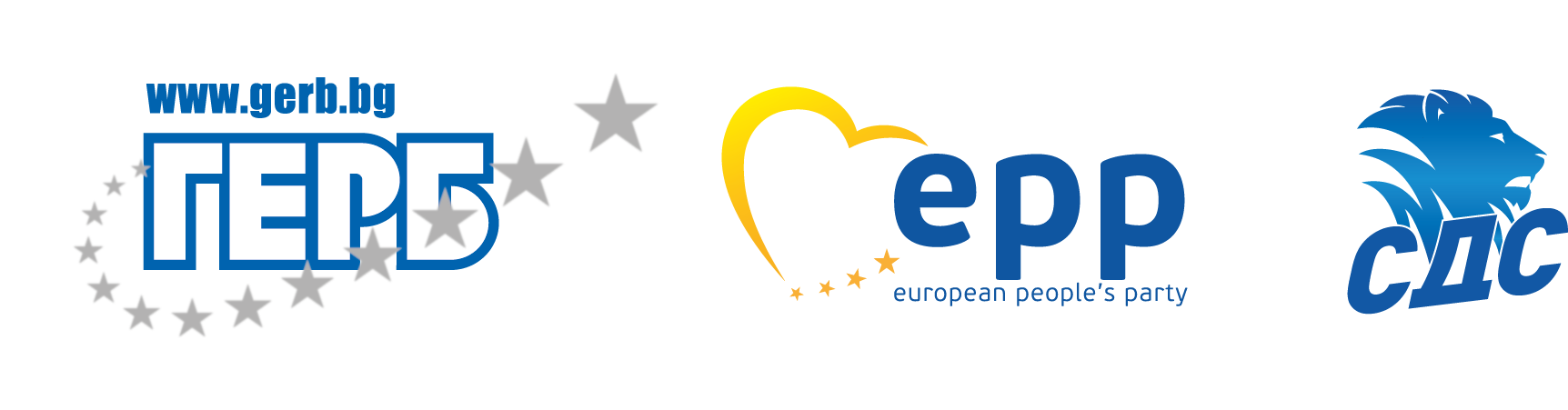 ОБРАЗОВАНИЕ  И МЛАДЕЖКИ ПОЛИТИКИ
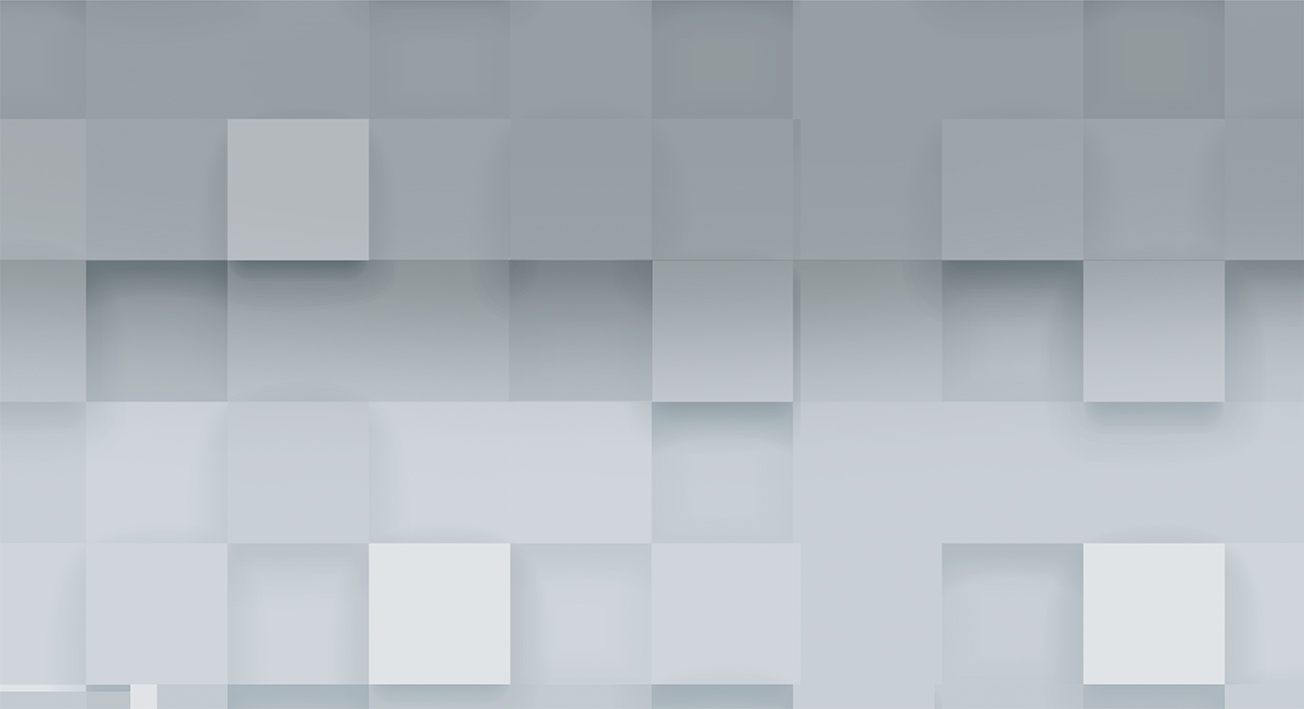 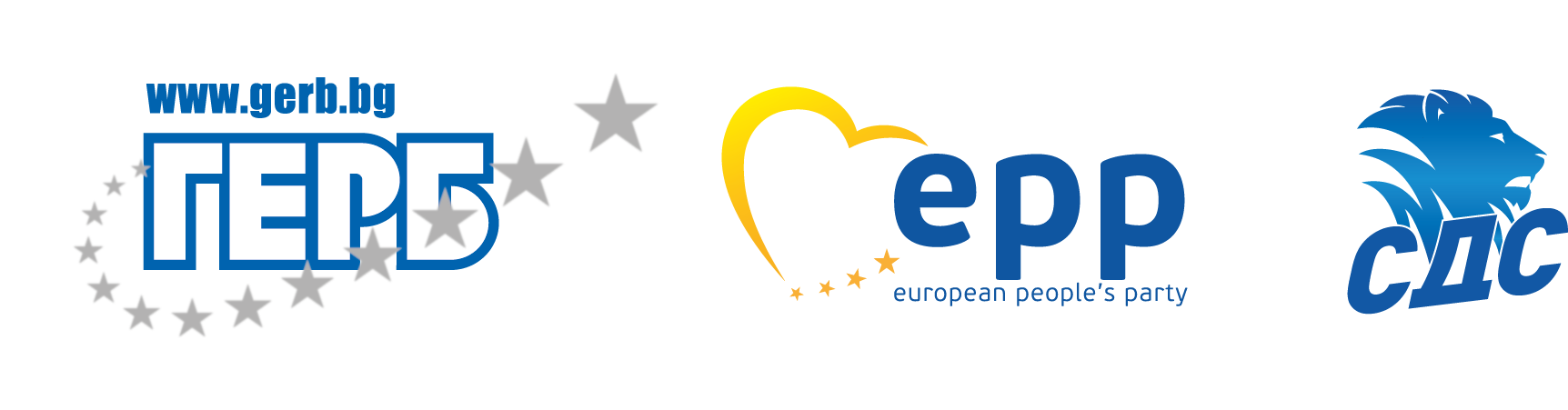 ОБРАЗОВАНИЕ ЗА ВСЯКО ДЕТЕ 
Равен достъп до образование
Преодоляване на неграмотността чрез качествено образование 
Върнати в класните стаи 41 890 деца
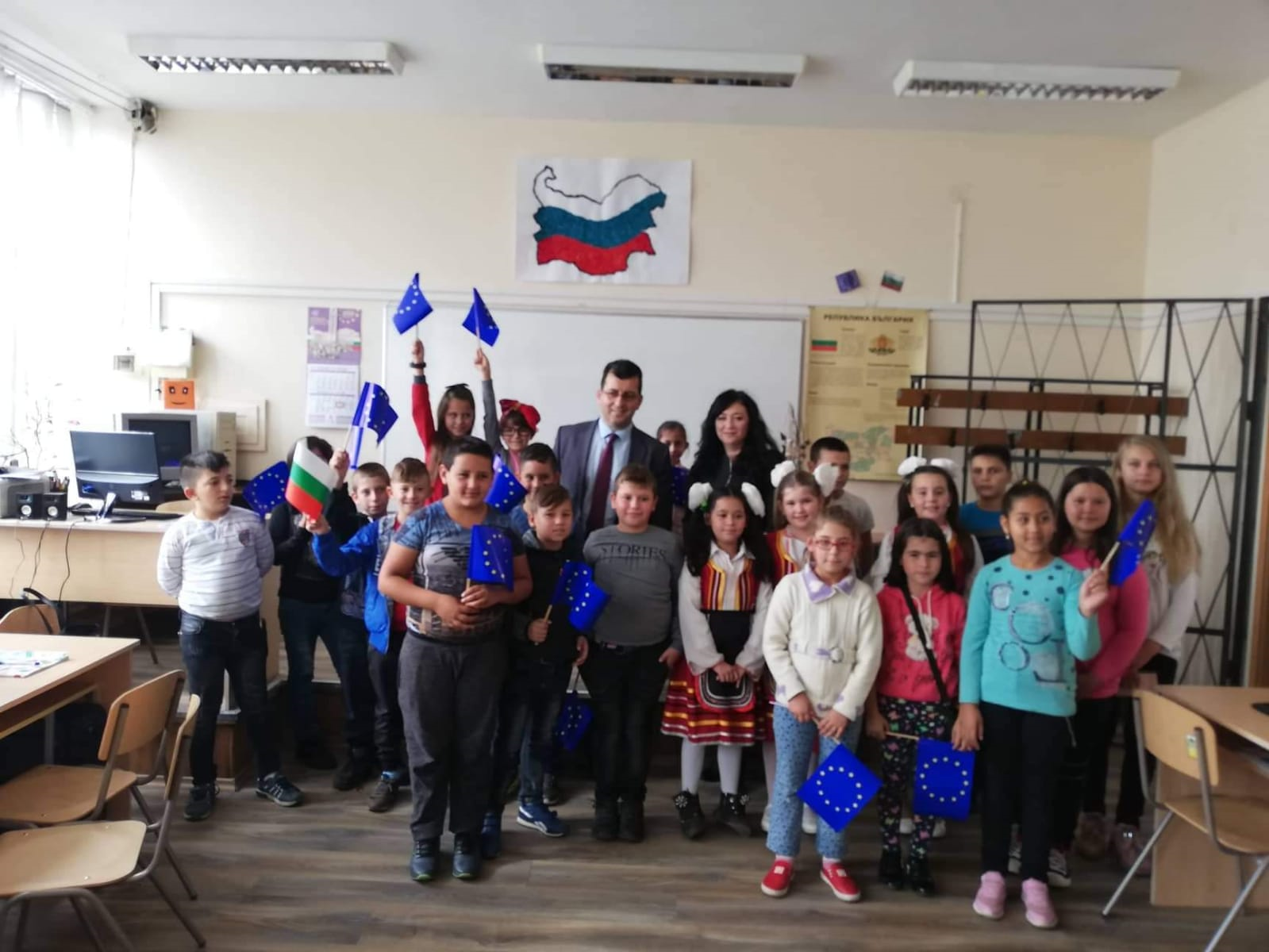 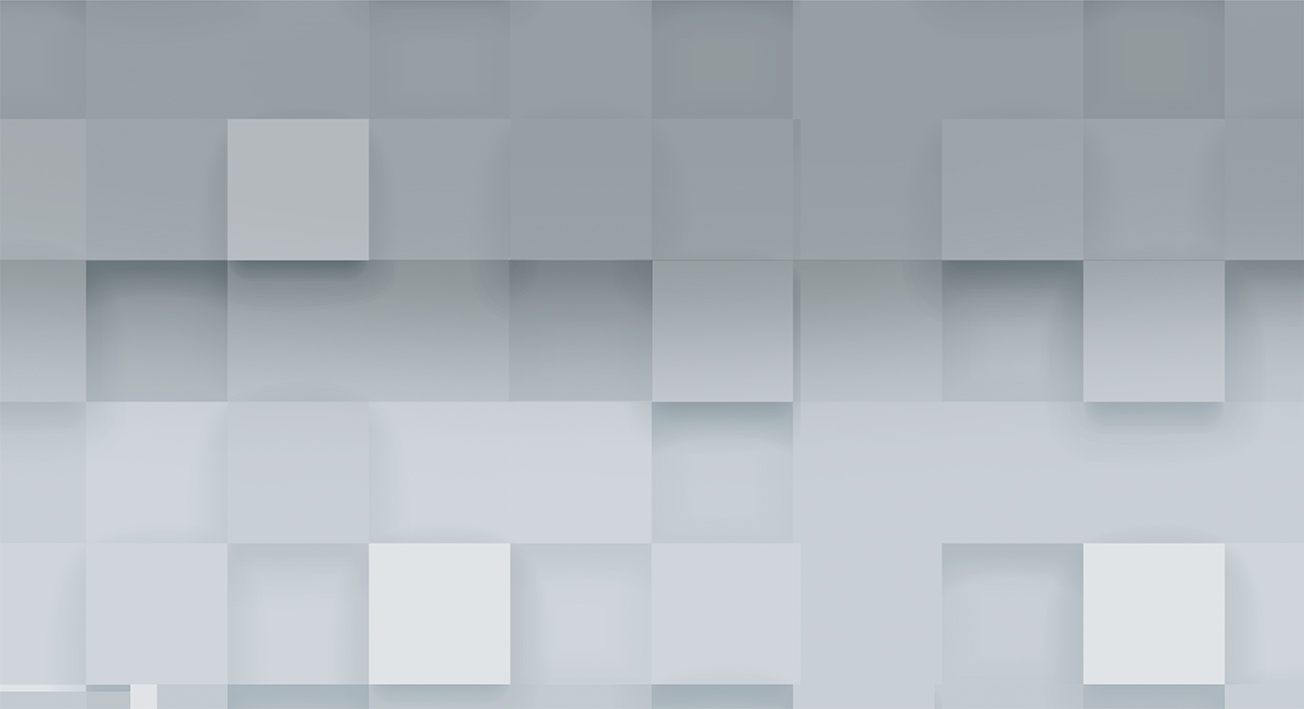 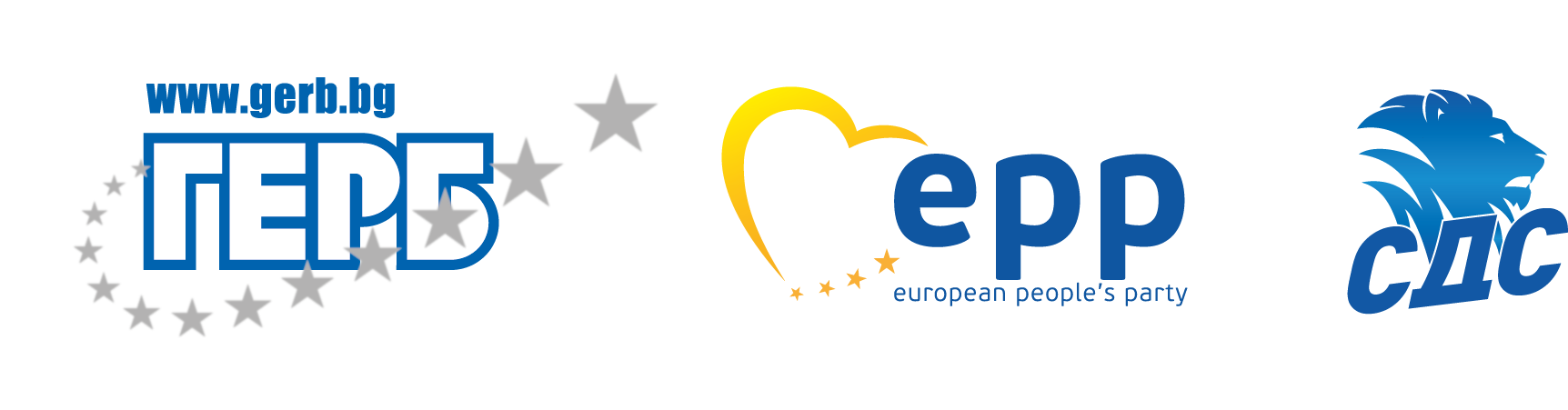 ОБРАЗОВАНИЕ, ОСНОВАНО НА ЦЕННОСТИ
Толерантност 
Уважение
Традиции 
Патриотичен дух
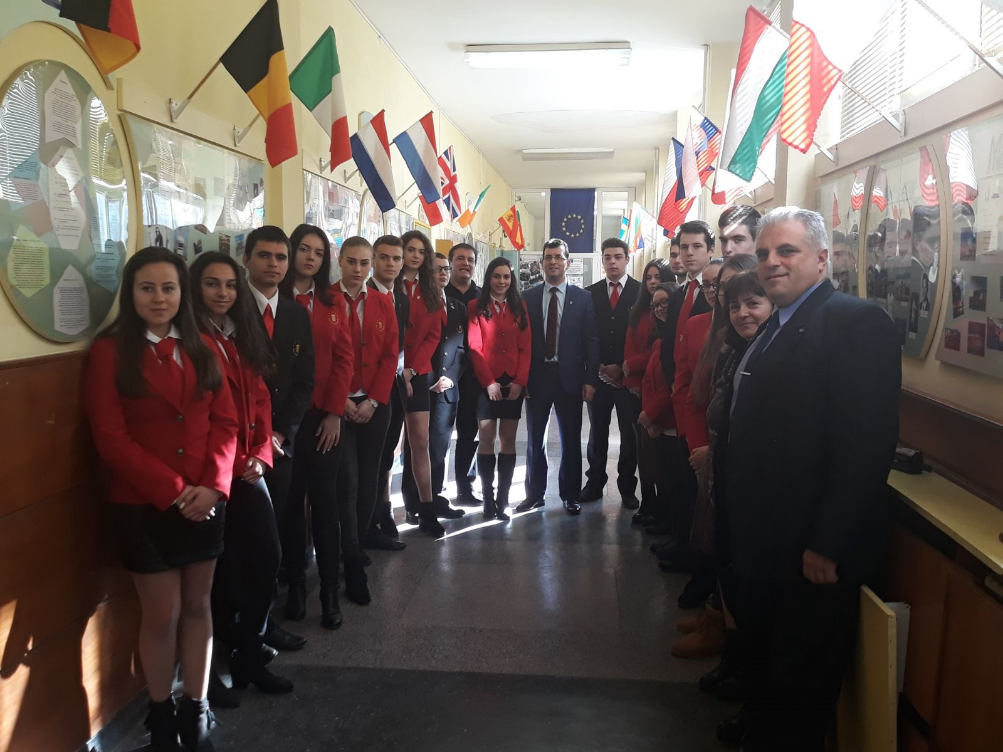 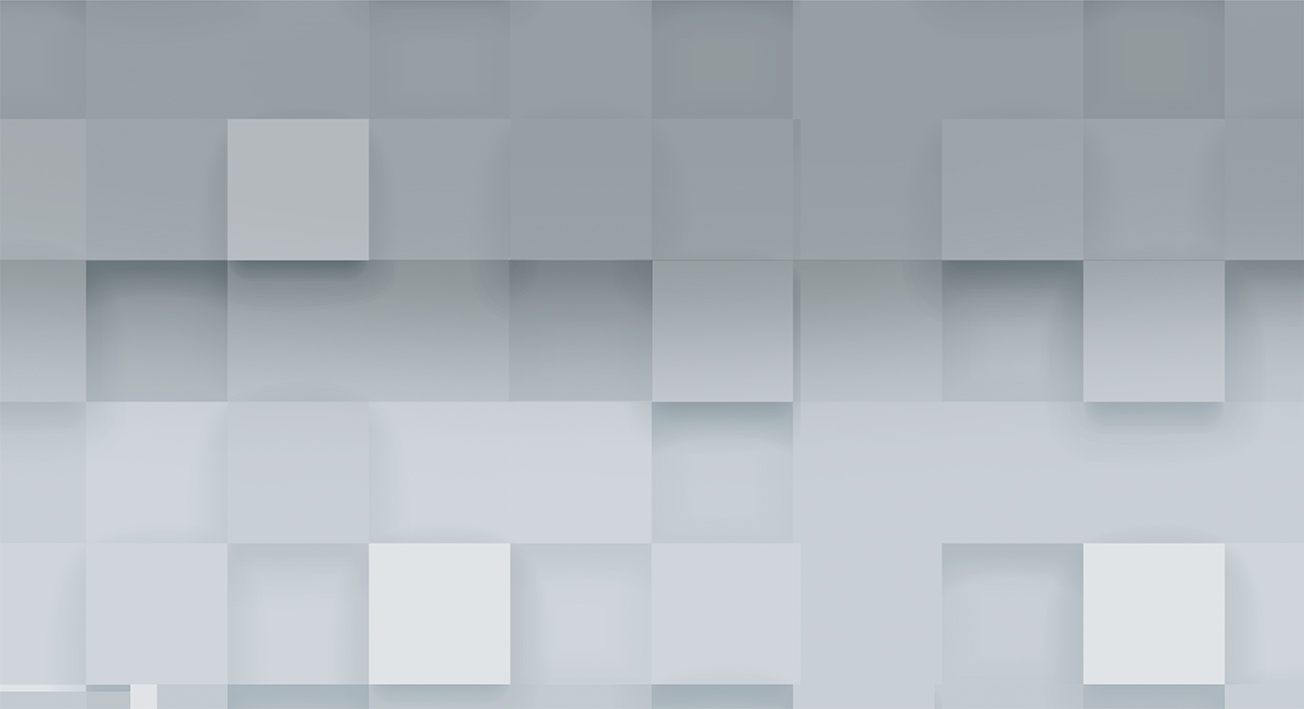 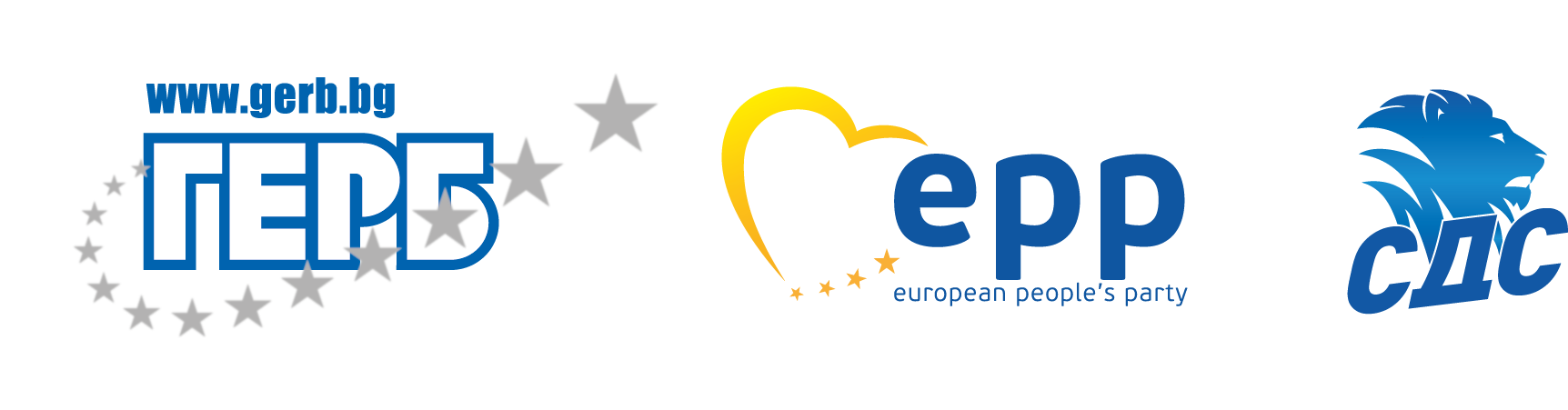 ИНВЕСТИЦИИ В УЧИТЕЛИТЕ
Увеличение на бюджета за образование с 950 млн. лева за последните 2 години
Увеличение с 35% на учителските заплати  
Двойно увеличение на учителските заплати до края на мандата
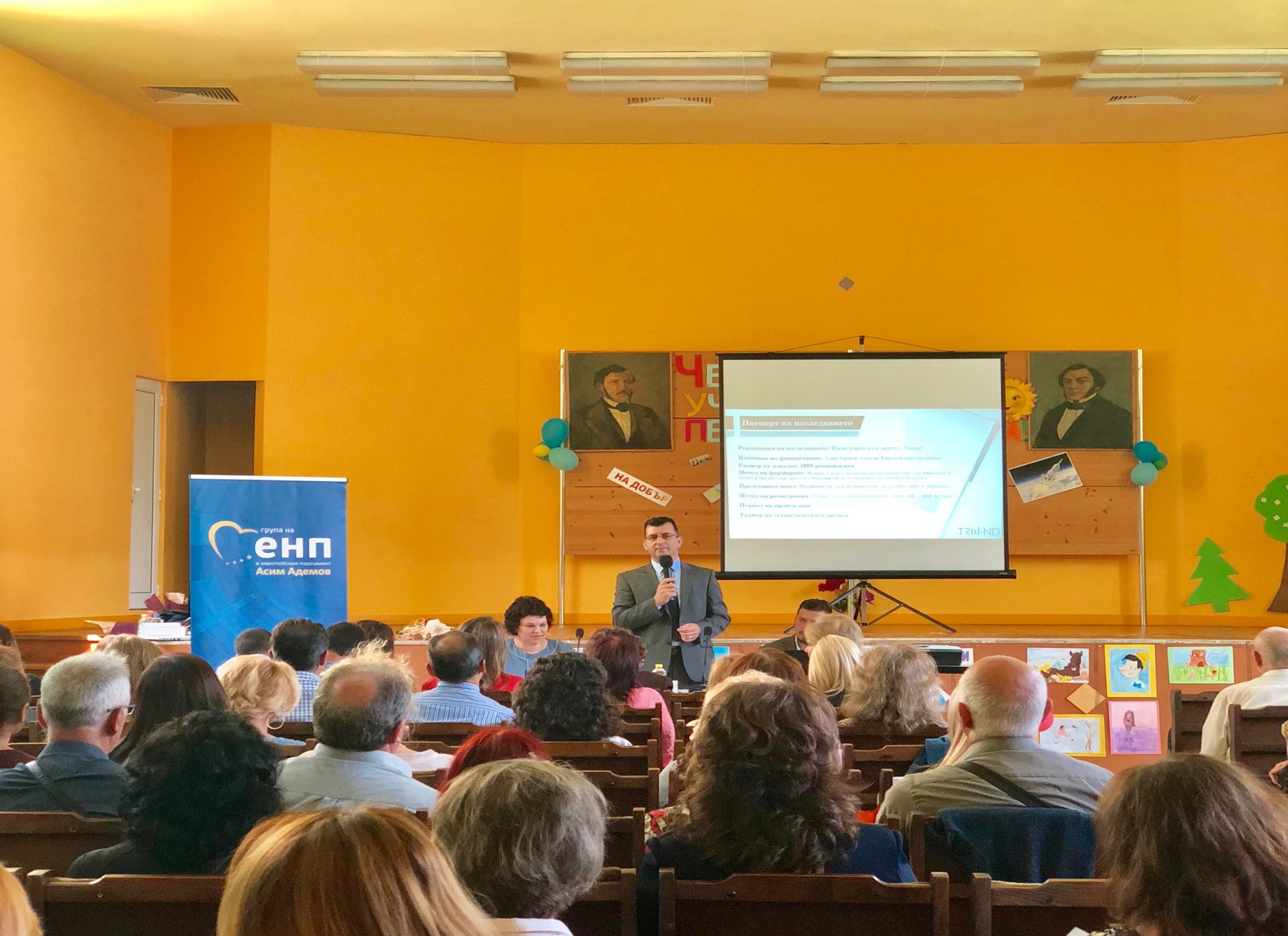 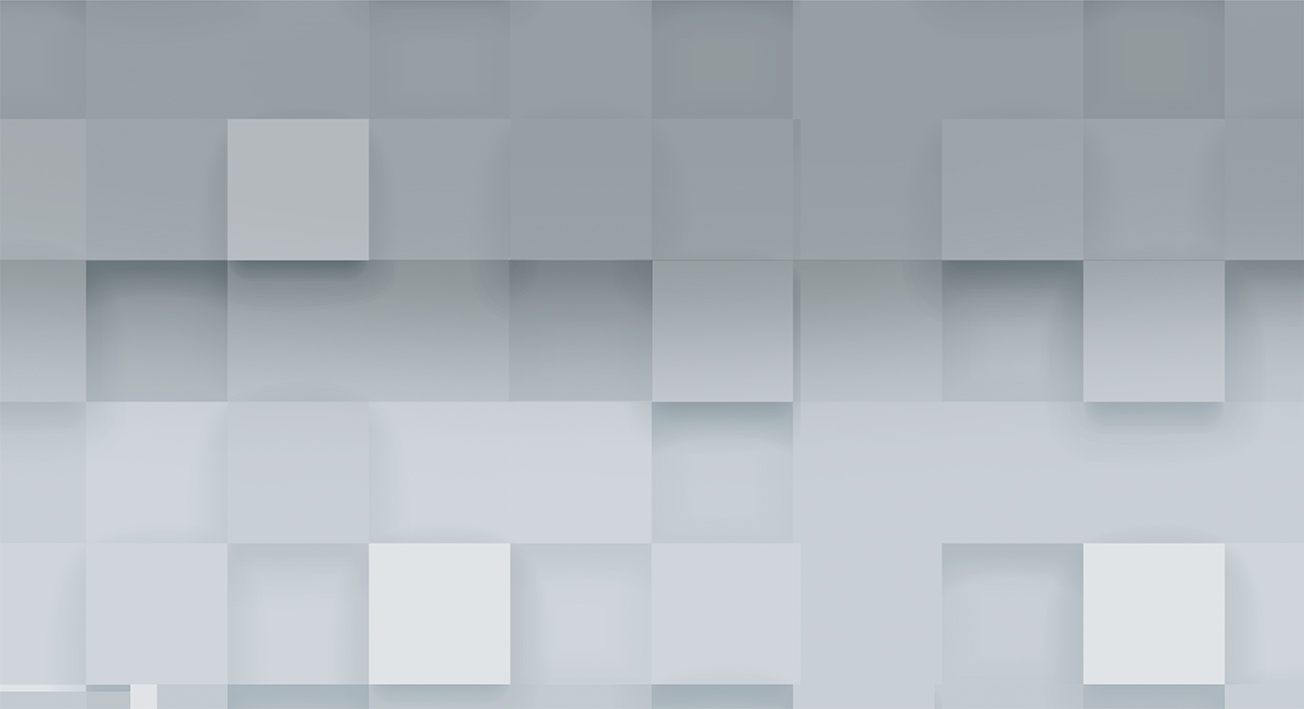 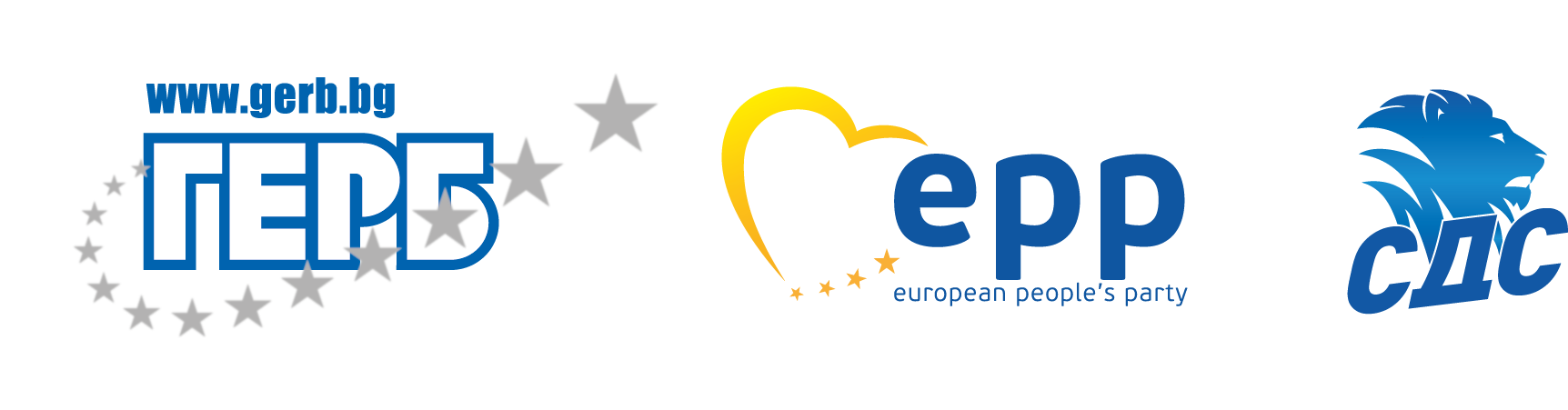 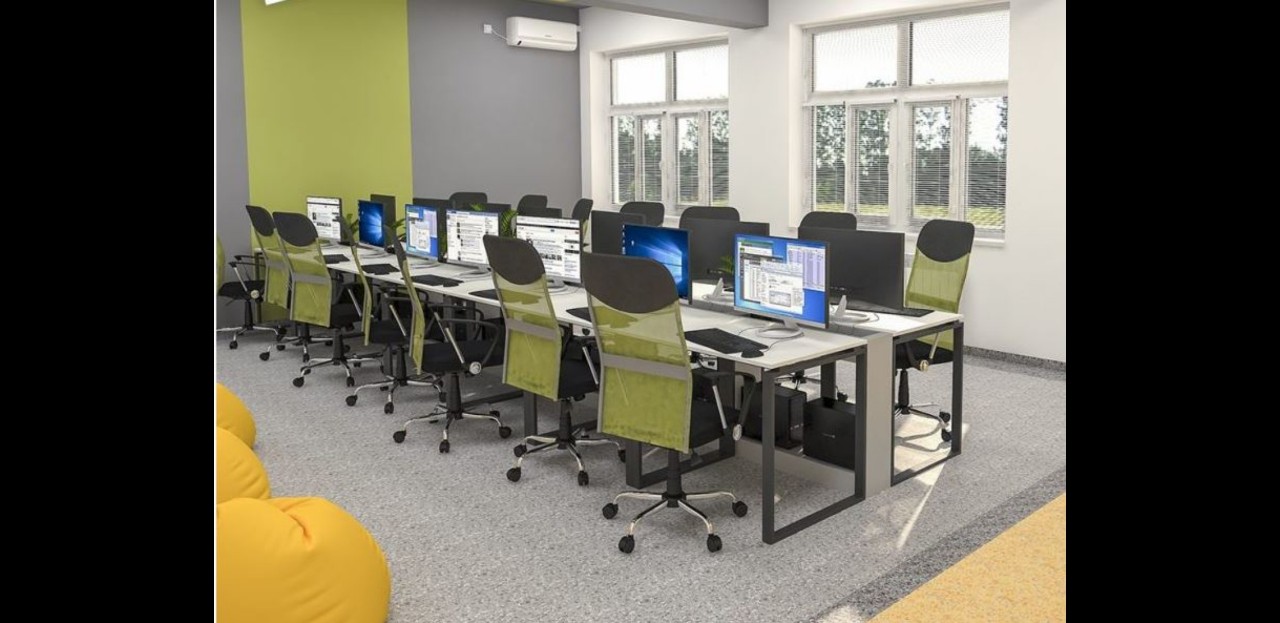 ОБРАЗОВАНИЕ ЗА БЪДЕЩЕТО
Модернизиране на материално-техническата база на над 500 училища на стойност над 700 млн. лева 

Повишаване на квалификацията на учителите 

Разширяване и развитие на дуалната форма на образование
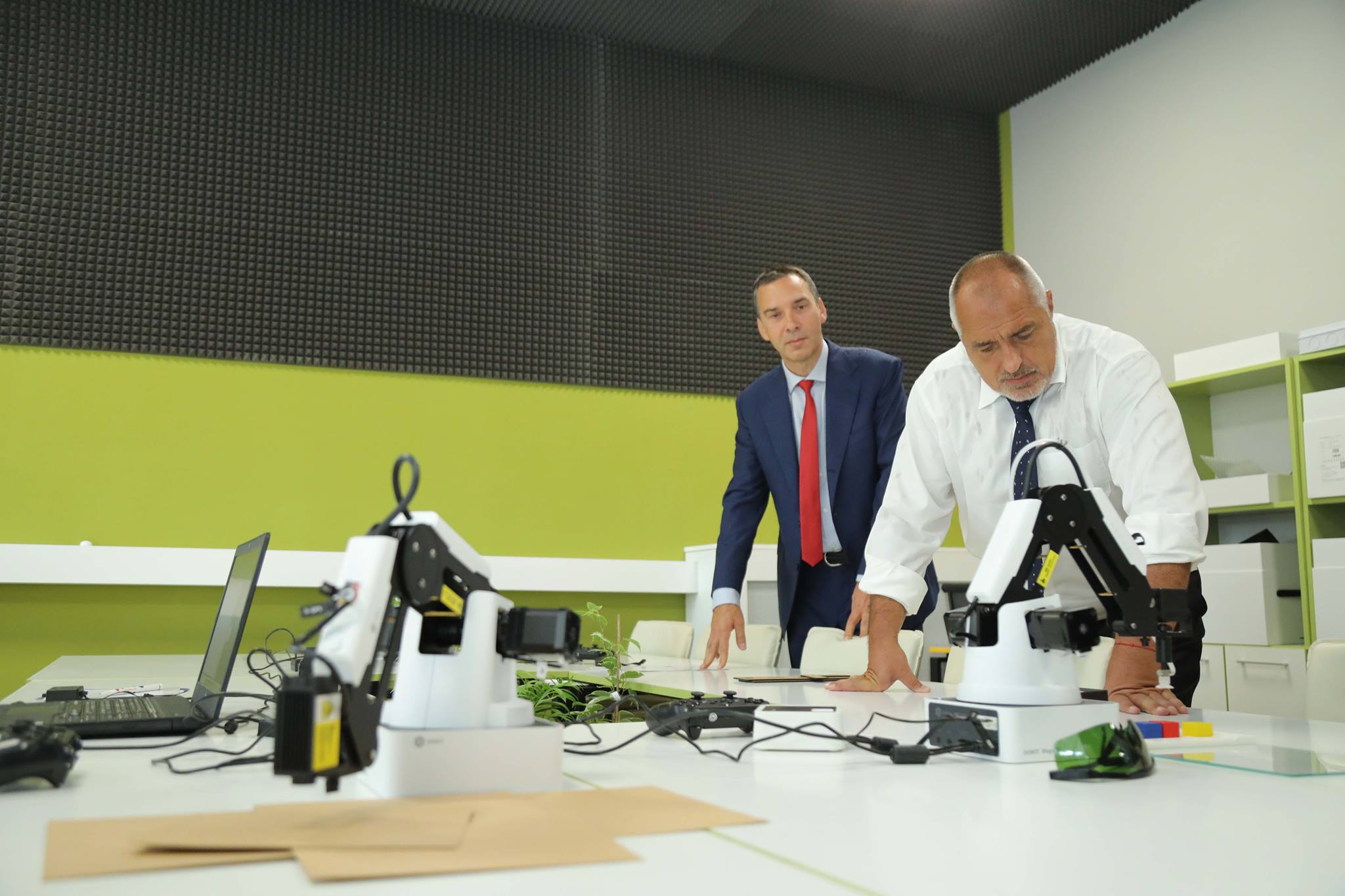 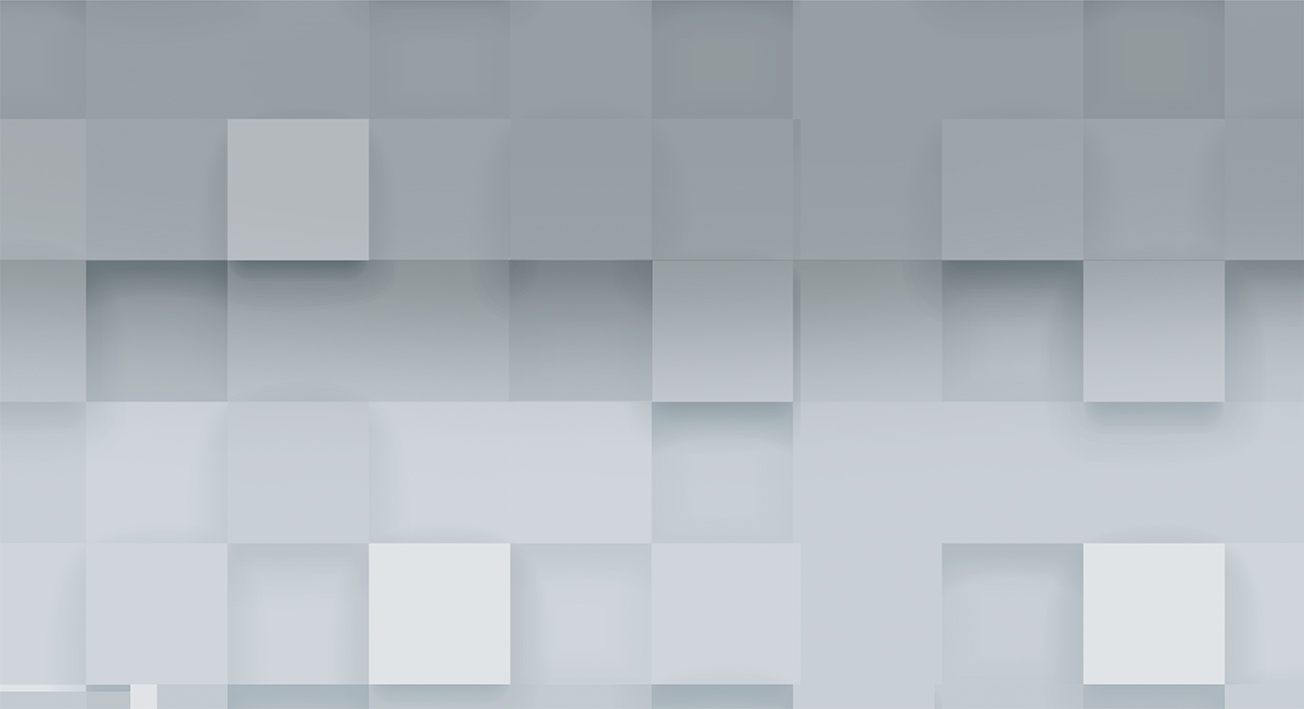 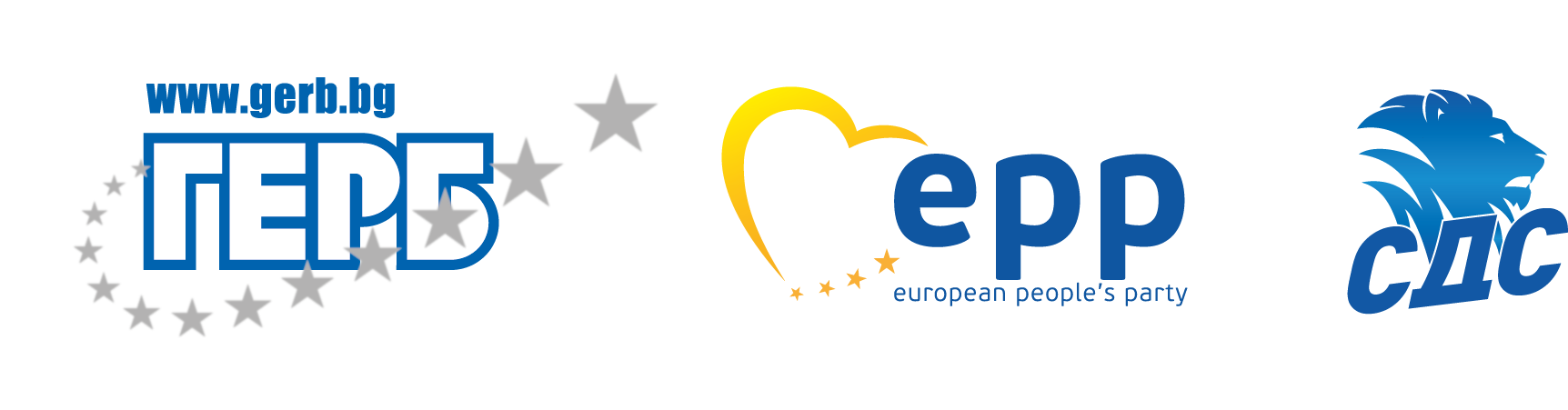 ИНВЕСТИЦИИ В ИНОВАЦИИ И КЛЮЧОВИ УМЕНИЯ
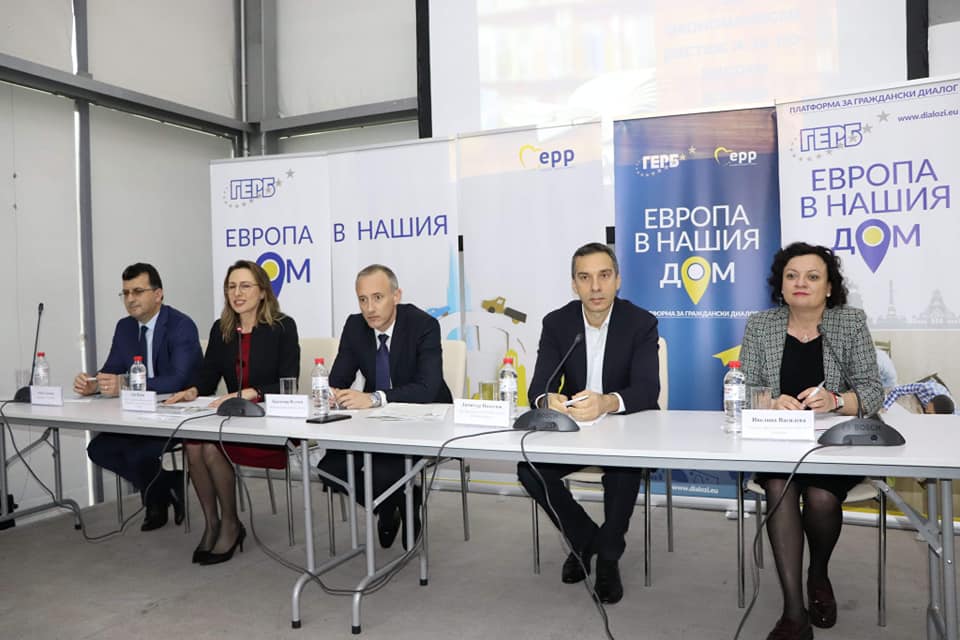 Дигитализация на образованието

Акцент върху ключови умения в областта на предприемачеството и активната гражданска позиция 

Активно партньорство с бизнеса
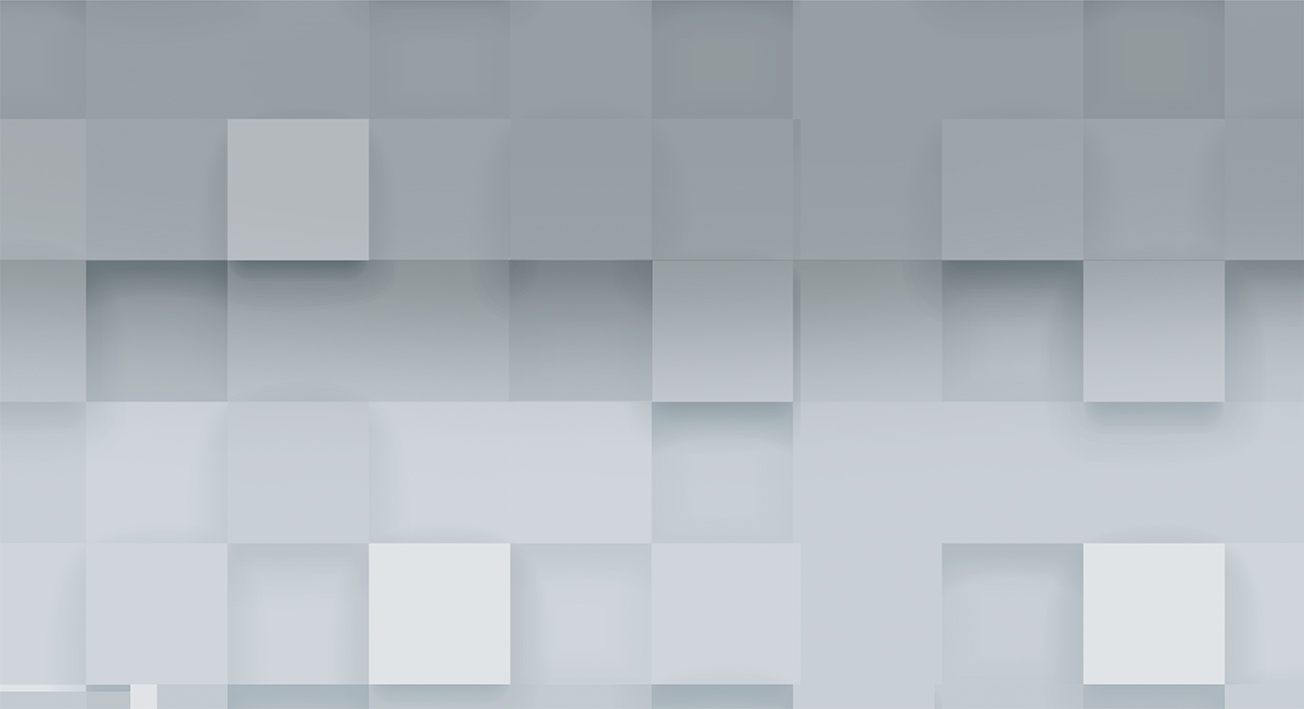 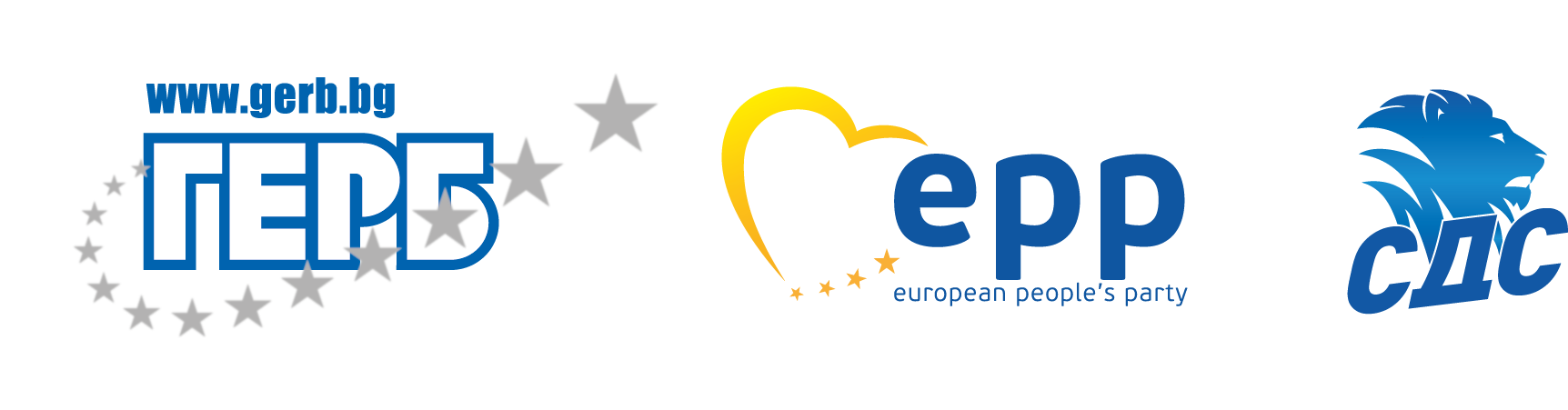 ЕВРОПА ЗА МЛАДИТЕ
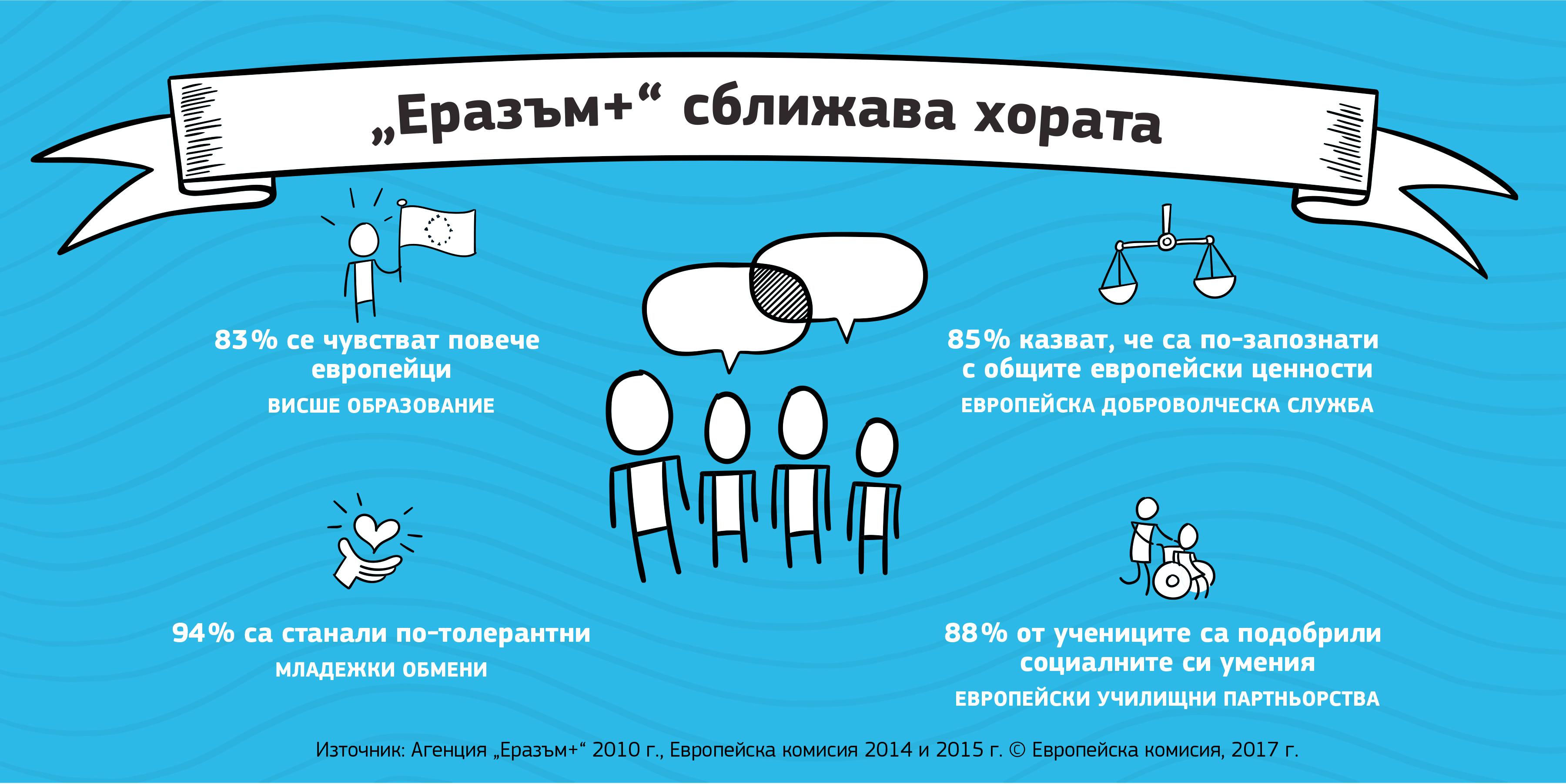 До 3 пъти по-висок бюджет за програмата „Еразъм +“

До 3 пъти повече млади хора ще бъдат обучени
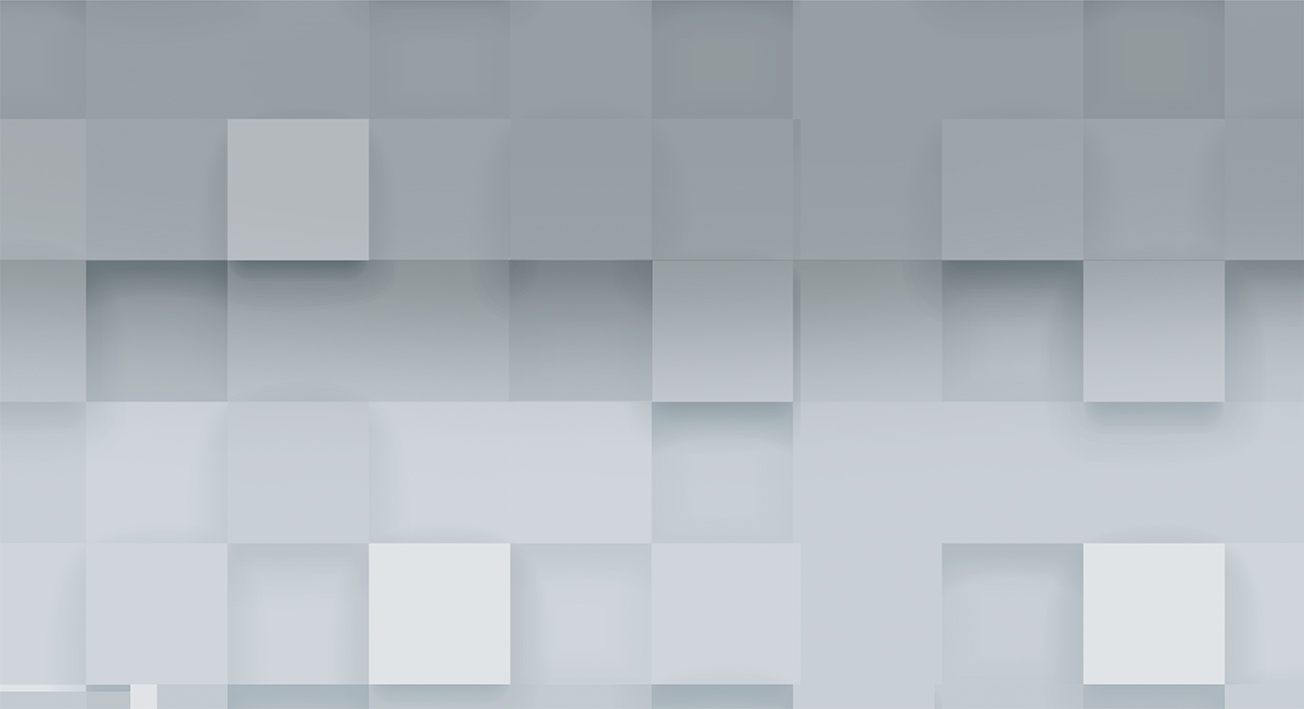 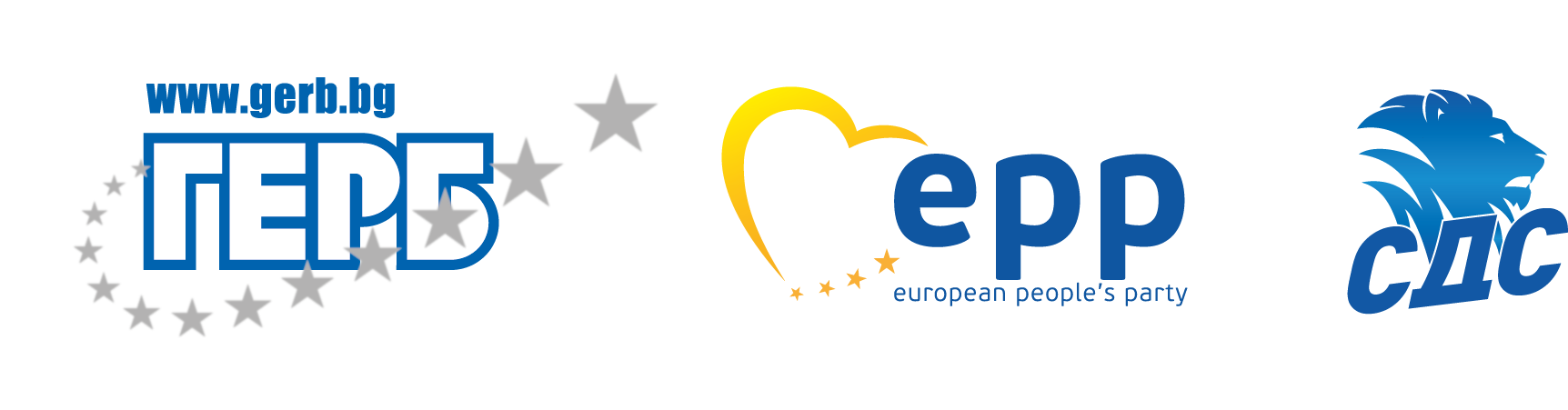 НОВИ РАБОТНИ МЕСТА ЗА МЛАДЕЖИ
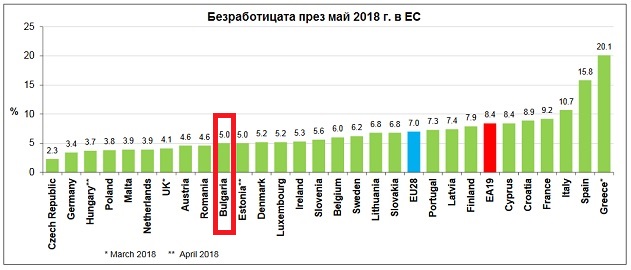 България има по-ниска от средната за ЕС младежка безработица – 12.4% срещу 15% за ЕС

От 2019 г. се увеличава възнаграждението на младежите по програма „Старт в кариерата“